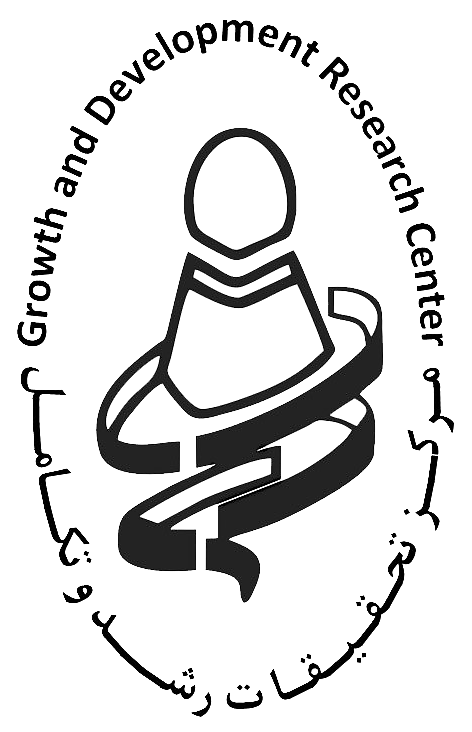 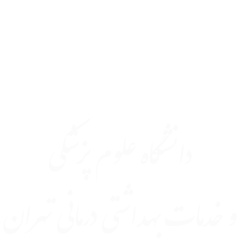 عنوان پوستر مقاله
لوگو
علی علیان(1) ، 
1-
روش بررسی
مقدمه
مقدمه
روش بررسی
نتایج
نتایج
منابع اصلی
بحث و نتیجه گیری
Surname
بحث و نتیجه گیری